Snoezelen
Historie
Cleland, Clark – 60. léta 20. století USA sensory cafeteria
Ad Verhaul, Jan Hulsegge – 70. léta 20. stol. Nizozemsko, pro lidi s více vadami
Koncept relaxačních místností poskytujících širokou škálu smyslových zkušeností.
Snoezelen – snuffelen = čichat a doezelen = dřímat
MSE – Multisensory Environment
ČR – 90. léta 20. století
2002 – ISNA (International Snoezelen Association)
2012 – rozdělení na ISNA – MSE a ISNA – Snoezelen Professional
2013 –  Česká a Slovenská republika členem ISNA-MSE , zastoupená prostřednictvím asociace ISNA-MSE® v čele s Mgr. Renátou Filatovou
Definice INSA
Snoezelen produkuje pocit pohody a působí uvolnění, přivádí lidi do klidu, ale také je aktivizuje, probouzí zájem, řídí a srovnává podněty, vyvolává vzpomínky, organizuje člověka, odebírá strach a přináší jistotu, vede člověka, navozuje a podporuje vztahy, jednoduše přináší radost.
Snoezelen jako…
Metoda práce – terapeutický přístup (terapeut reguluje podněty, sleduje určitý cíl)

Prostor – speciálně upravená místnost, ve které na smysly jedince působí různé podněty

Volnočasová aktivita – možnost, jak smysluplně trávit volný čas, příležitost pro získávání nových zkušeností a zážitků
Principy snoezelenu
Individuální přístup – brát v úvahu potřeby jedince, jeho schopnosti, předpoklady a preference

Nedirektivní přístup – dobrovolnost a svoboda bez nátlaku, především svoboda pohybu a chování se v místnosti, jedinec se může volně pohybovat, zkoumat prostředí a podněty

Možnost volby a výběru – jedinec se dle svých možností rozhoduje sám a iniciativa by měla vycházet od něj, průvodce jedince respektuje a přizpůsobuje se jeho volbě

Správná časová délka (strukturovanost) – důležité je jak navození klidné atmosféry, tak také pozvolné ukončení pobytu ve snoezelenu, délka pobytu je závislá na individuálních možnostech jedince
Cíle snoezelenu
Stimulace – především smyslová (zraková, hmatová, sluchová, čichová, chuťová)

Rozvoj – kognitivních procesů, komunikace, emocionality, motoriky, sociálních dovedností, motivace

Relaxace – uvolnění, odpočinek
Snoezelen pro…
Mentální postižení
Tělesné postižení
Smyslové postižení
PAS
Demence
Psychiatrická onemocnění
Poruchy aktivity a pozornosti
Intaktní populace
Typy snoezelenu
Bílá místnost – převládají bílé plochy vhodné k promítání obrazů


Šedá místnost – omezené podněty, které umožňují soustředit se na sebe


Tmavá místnost – vhodná pro vizuální stimulaci
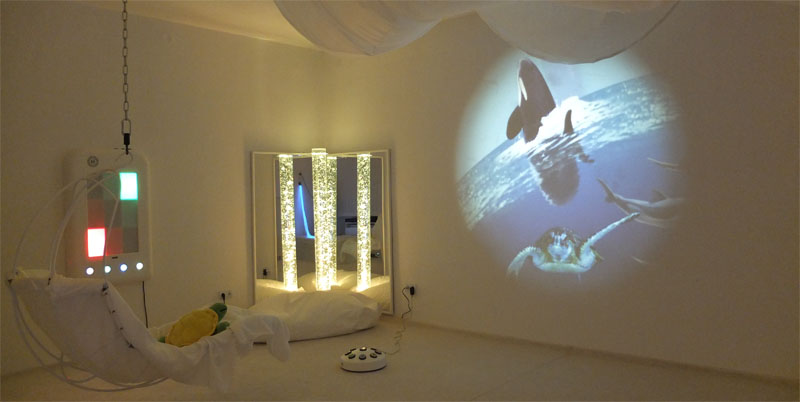 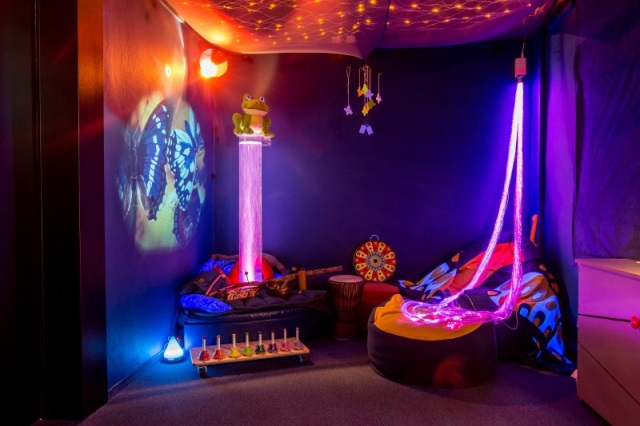 Pomůcky
Vizuální (hvězdné nebe, optická vlákna, projektory, světelná koule, bublinkové válce)
Auditivní (hudební nástroje, reproduktory, hudební panel)
Vibrační (vak, křeslo, podložka, deska)
Nábytek (vodní postel, matrace, vaky)
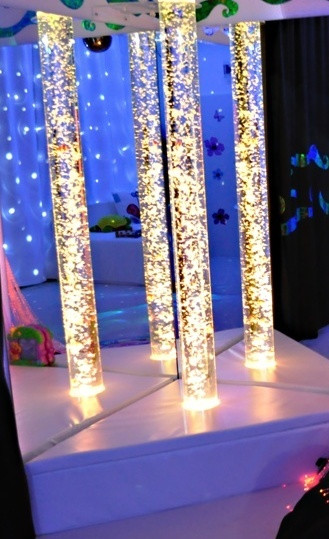 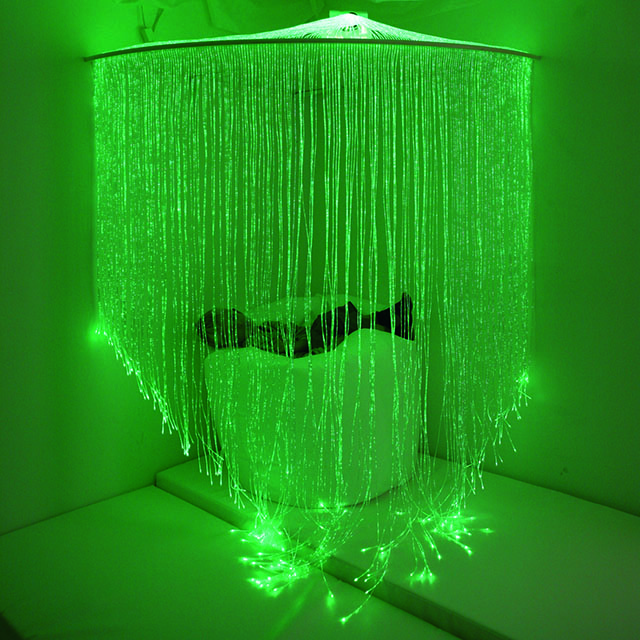 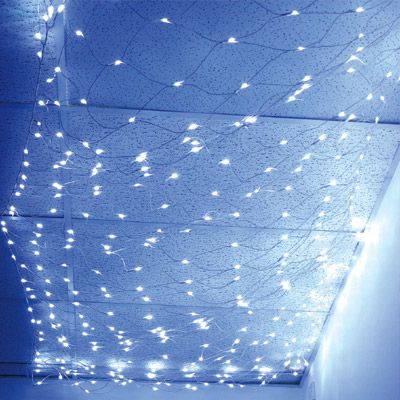 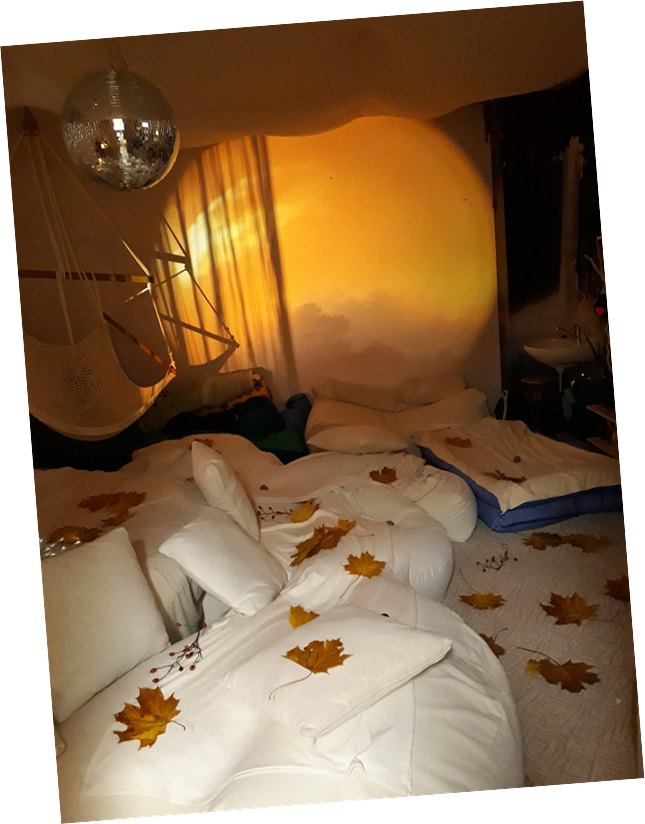 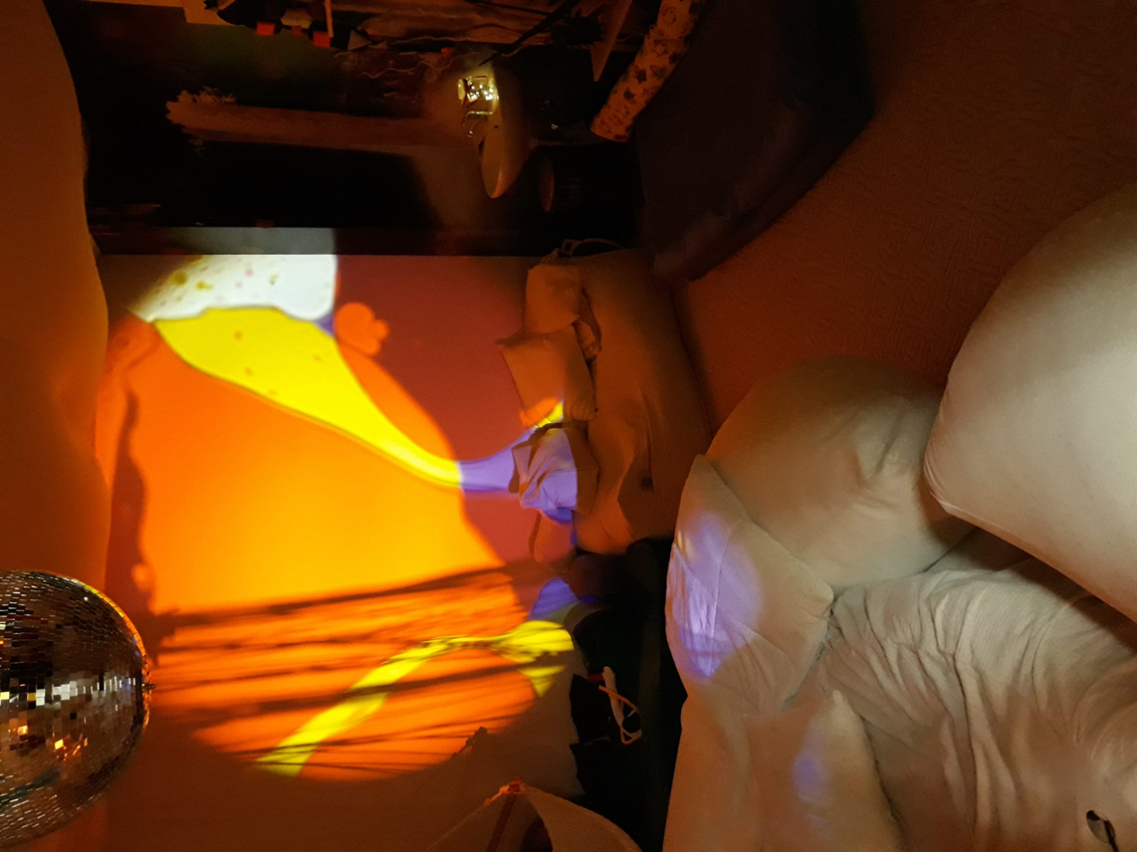 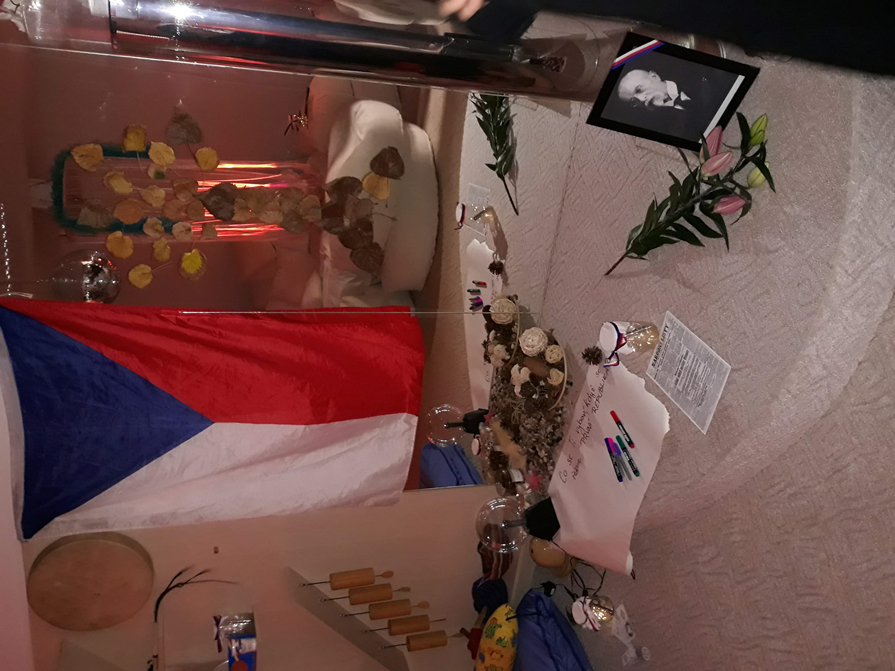 Děkuji za pozornost